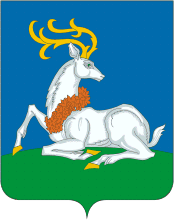 Порядок предоставления 50% льгот по аренде за пользование муниципальными нежилыми помещениями для социально ориентированного бизнеса                                                 в Одинцовском муниципальном районе
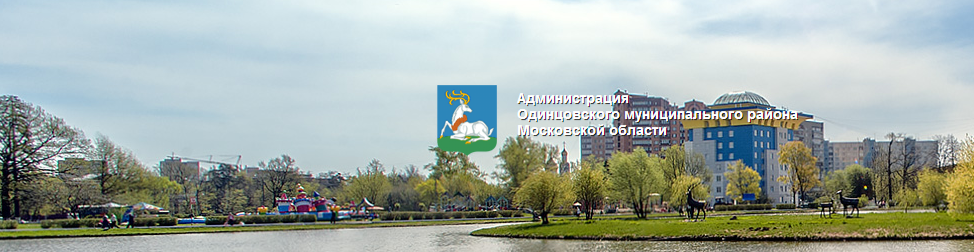 Социально ориентированный бизнес субъектов малого и среднего предпринимательства - деятельность, направленная на решение социальных проблем
2
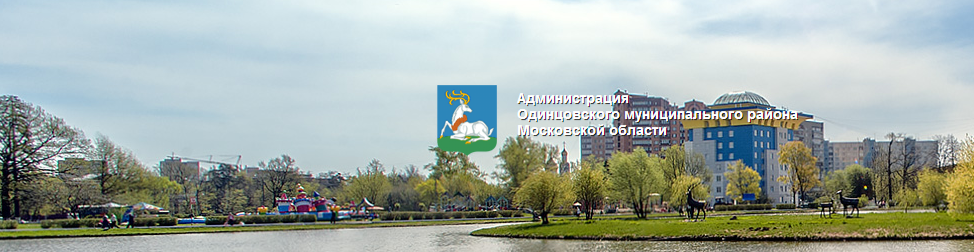 ДОРОЖНАЯ КАРТАпо предоставлению 50% льготы по аренде муниципальных нежилых помещений для социально значимых субъектов малого и среднего бизнеса
1 ШАГ -  Подтверждение статуса малого и среднего предпринимательства

Подача документов не требуется!  Управление по инвестициям и поддержке предпринимательства Администрации   Одинцовского муниципального района формирует  выписку из Единого реестра субъектов малого и среднего предпринимательства
автоматически на сайте ФНС России в день обращения
2 ШАГ - Подтверждение статуса социально-значимого вида деятельности 

Подача документов в отраслевой орган Администрации Одинцовского муниципального района (Управление образования,  Комитет по  делам молодежи, культуре и спорту, Управление потребительского рынка и услуг, отдел сельского хозяйства и продовольствия), Управление координации деятельности медицинских и фармацевтических организаций № 10 Министерства здравоохранения Московской области.
Время подготовки заключения: до 3-х рабочих дней
3 ШАГ -  Утверждение списка социально значимых предпринимателей на Комиссии по отнесению видов деятельности субъектов малого и среднего бизнеса, к социально значимым
(Председатель  Комиссии – Иванов Андрей Робертович)

Утверждение списка предпринимателей ( заседания Комиссии проводятся по мере поступления заявлений от предпринимателей)
Время подготовки протокола заседания  Комиссии: до 3-х рабочих дней
4 ШАГ - Направление протокола заседания Комиссии в  Комитет по управлению муниципальным имуществом Администрации Одинцовского муниципального района
Время направления протокола: в течение 1-го рабочего дня после подписания.
5 ШАГ -  Подготовка нормативного правового акта о предоставлении льготы

Время подготовки  НПА: до 5-ти  рабочих дней
3
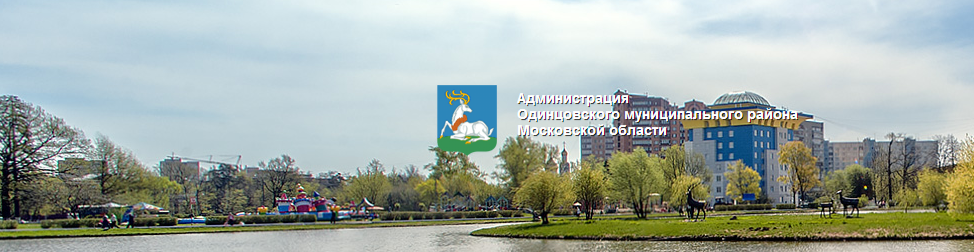 Критерии отнесения к субъектам малого и среднего предпринимательства
В соответствии с Федеральным законом от 24.07.2007 N 209-ФЗ "О развитии малого и среднего предпринимательства в Российской Федерации» к субъектам малого и среднего предпринимательства относятся потребительские кооперативы и коммерческие организации (за исключением государственных и муниципальных унитарных предприятий),  индивидуальные предприниматели, крестьянские (фермерские) хозяйства.
 
Критерии  подтверждения статуса малого и среднего предпринимательства:
 
для юридических лиц - суммарная доля участия Российской Федерации, субъектов Российской Федерации, муниципальных образований, иностранных юридических лиц, общественных и религиозных организаций, благотворительных и иных фондов в уставном капитале не должна превышать 25%.

для юридических лиц и индивидуальных предпринимателей:
       средняя численность работников за предшествующий календарный год не должна превышать:
а) от 101 до 250 человек включительно для средних предприятий;
б) до 100 человек включительно для малых предприятий; среди малых предприятий выделяются микропредприятия - до 15 человек;  

выручка от реализации товаров (работ, услуг) за предшествующий календарный год не должна превышать:
 - 120 млн. рублей для микропредприятий;
 - 800 млн. рублей для малых предприятий;
- 2 млрд. рублей для средних предприятий.
4
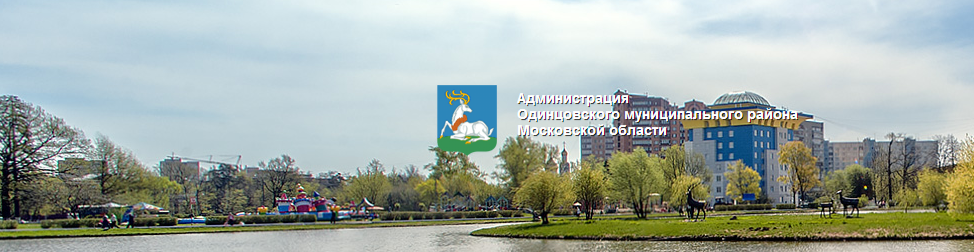 Общие критерии для отнесения к социально значимым видам деятельности субъектов малого и среднего бизнеса, 
арендующих муниципальные нежилые помещения
Подтверждение статуса субъекта малого и среднего предпринимательства.
Отсутствие задолженности по налоговым и неналоговым платежам.
Осуществление деятельности на территории Одинцовского муниципального района и постановка на налоговый учет по месту осуществления деятельности.
Не находятся в процессе ликвидации,  а также в отношении которых не возбуждена процедура банкротства.
Положительное заключение отраслевого органа о социально ориентированной деятельности.
5
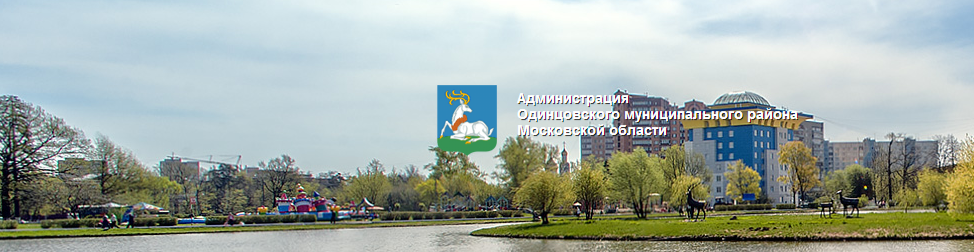 Нормативные документы
Решением Совета депутатов Одинцовского муниципального района от 30.07.2015 № 14/7:
снижен размер арендной платы на 50 % для социально значимых видов деятельности субъектов малого и среднего бизнеса, арендующих муниципальные нежилые помещения.

Постановлениями Главы Одинцовского муниципального района от 13.07.2015  №№ 74-ПГл, 75-ПГл, 76-ПГл утверждены:
перечень видов деятельности субъектов малого и среднего бизнеса, отнесенных к  социально значимым,
критерии для отнесения к социально значимым видам деятельности субъектов малого и среднего бизнеса, арендующих муниципальные нежилые помещения,
состав комиссии по отнесению видов деятельности субъектов малого и среднего бизнеса, арендующих муниципальные нежилые помещения, к социально значимым,
положение о комиссии по отнесению видов деятельности субъектов малого и среднего бизнеса, арендующих муниципальные нежилые помещения, к социально значимым. 

Постановлением Главы Одинцовского муниципального района от 02.10.2015       № 124-ПГл: 
внесены изменения по увеличению площади арендуемого муниципального нежилого помещения до  250 кв.м.
6